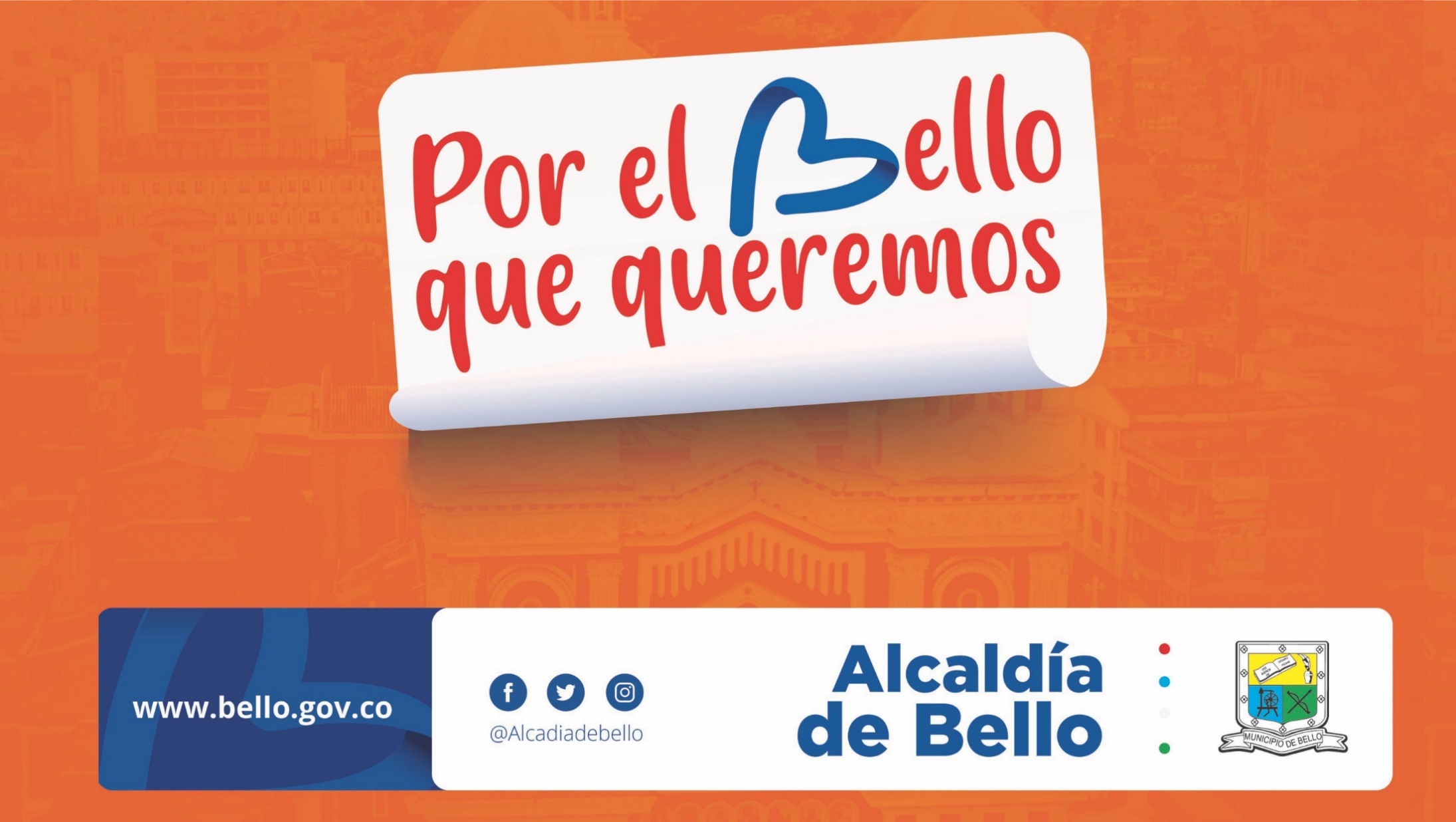 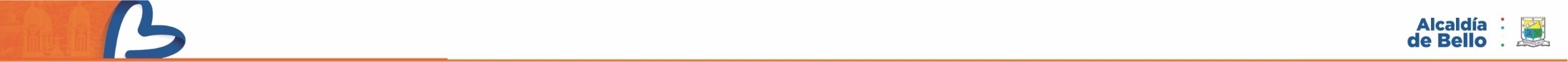 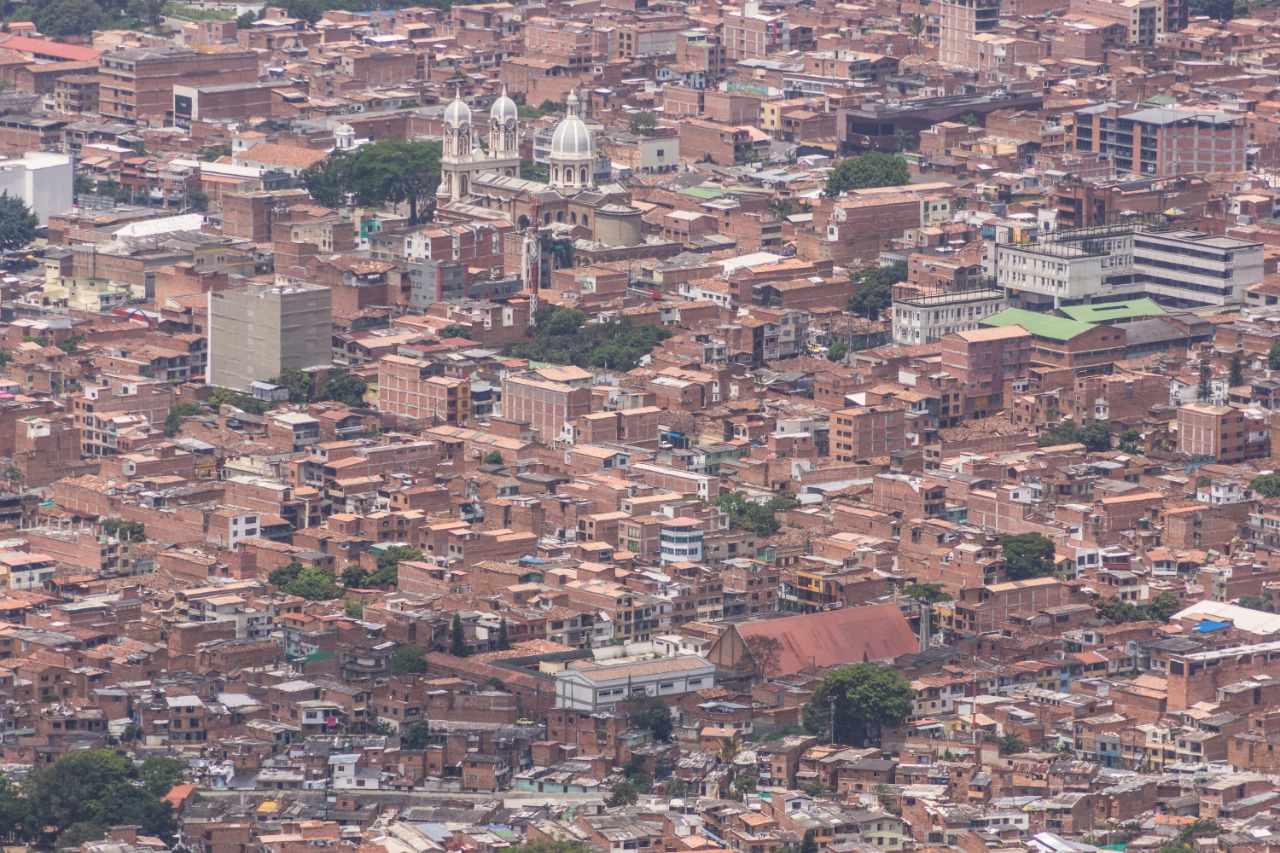 Ordenamiento y presencia territorial
#JuntosPodemos
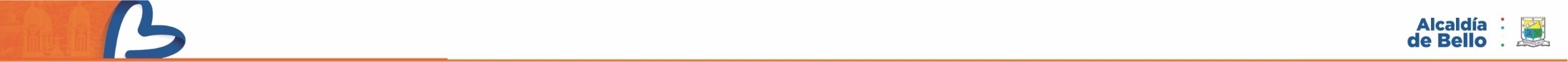 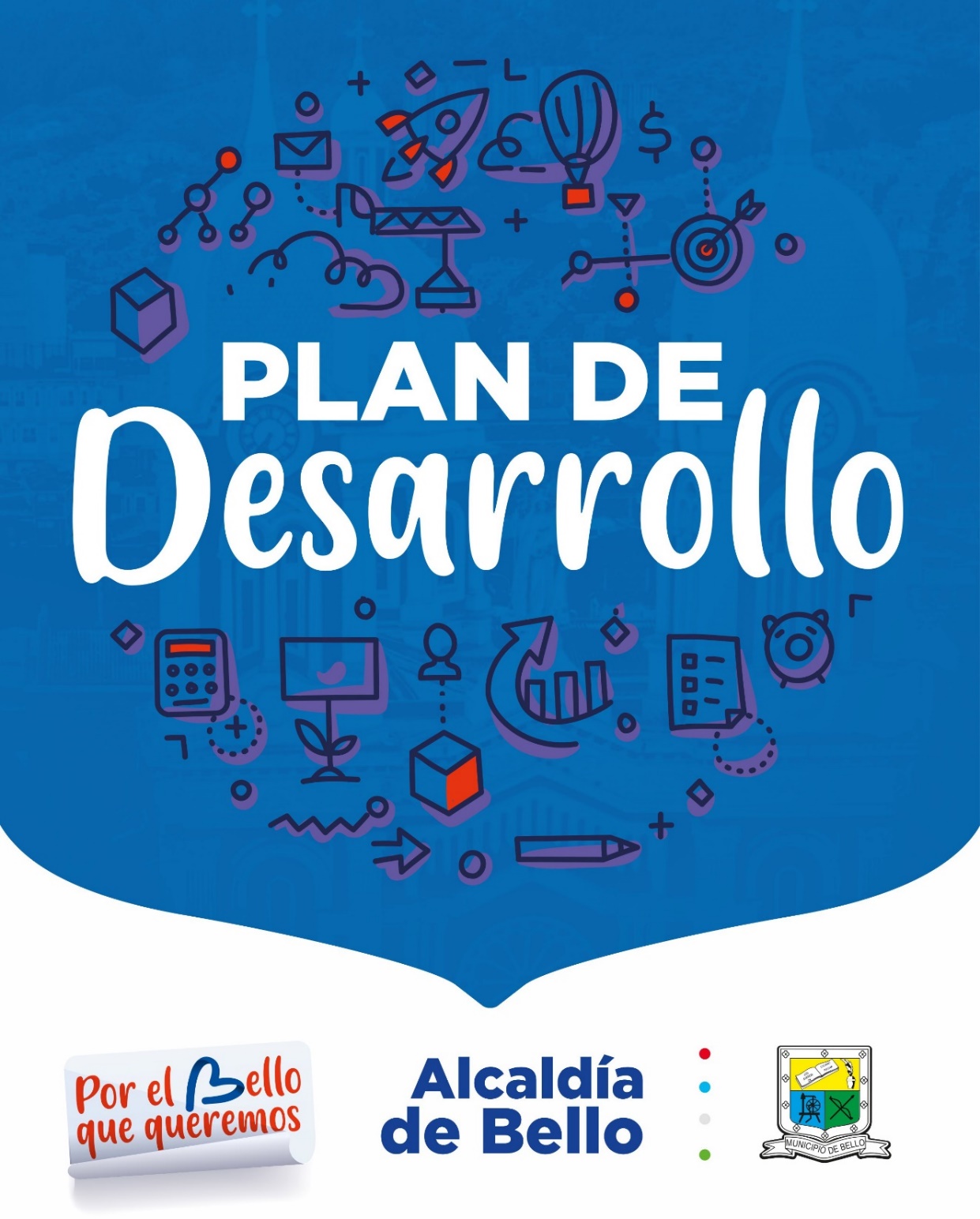 2020-2023
#JuntosPodemos
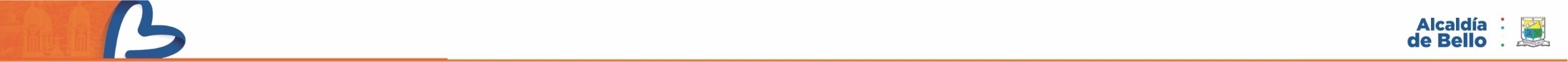 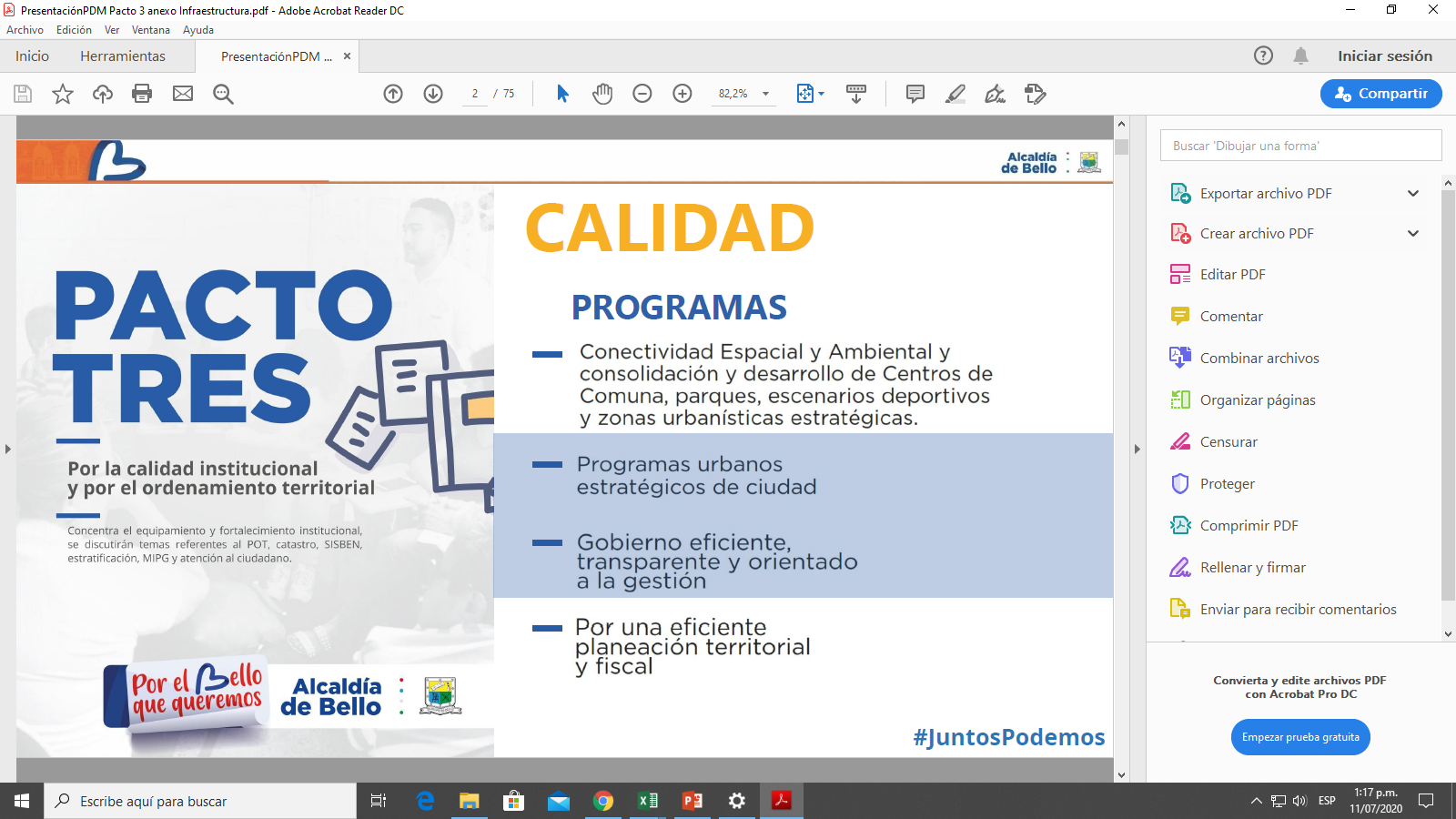 CALIDAD
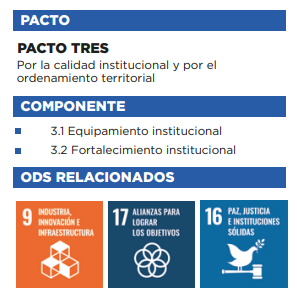 PROGRAMAS
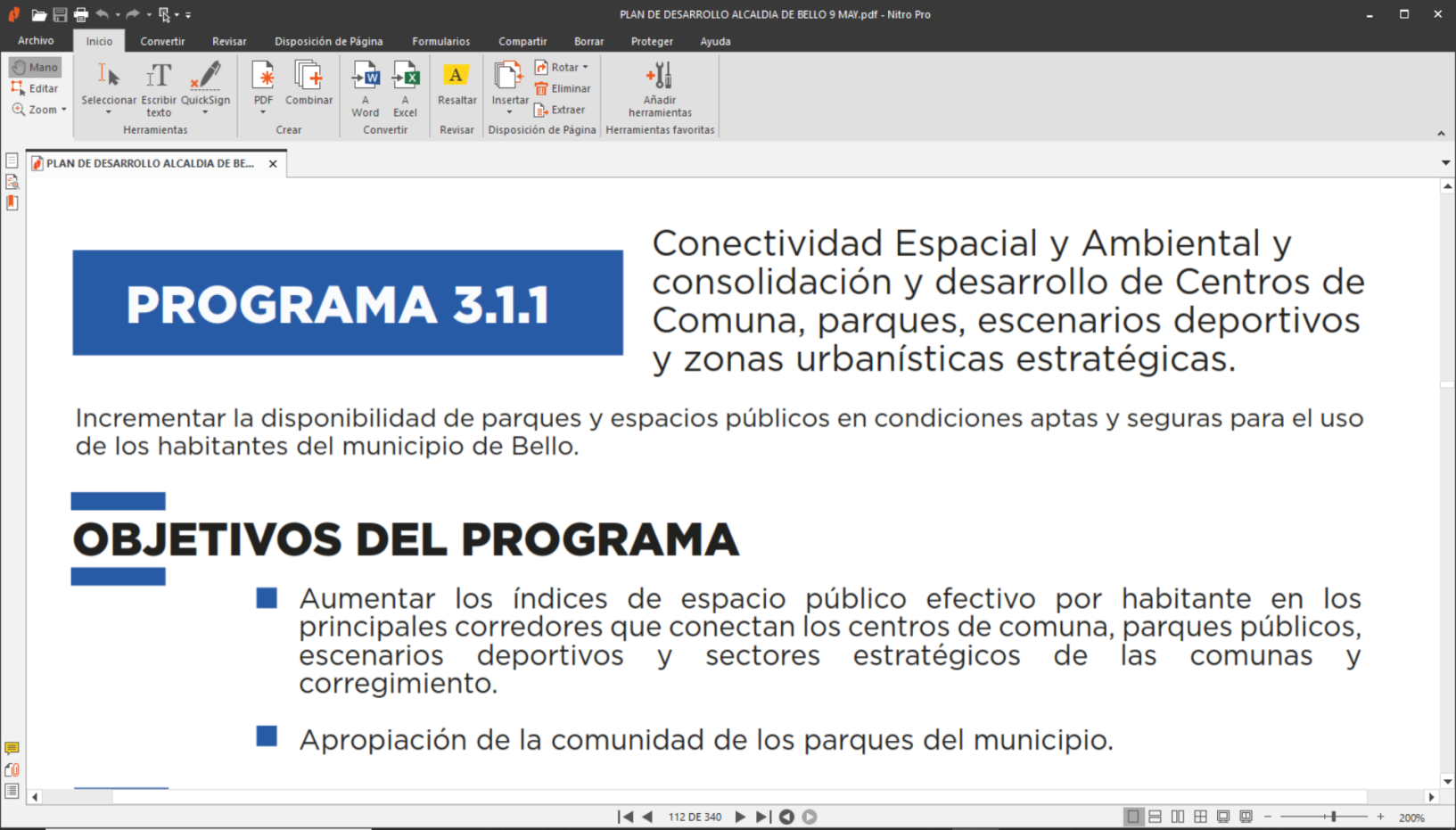 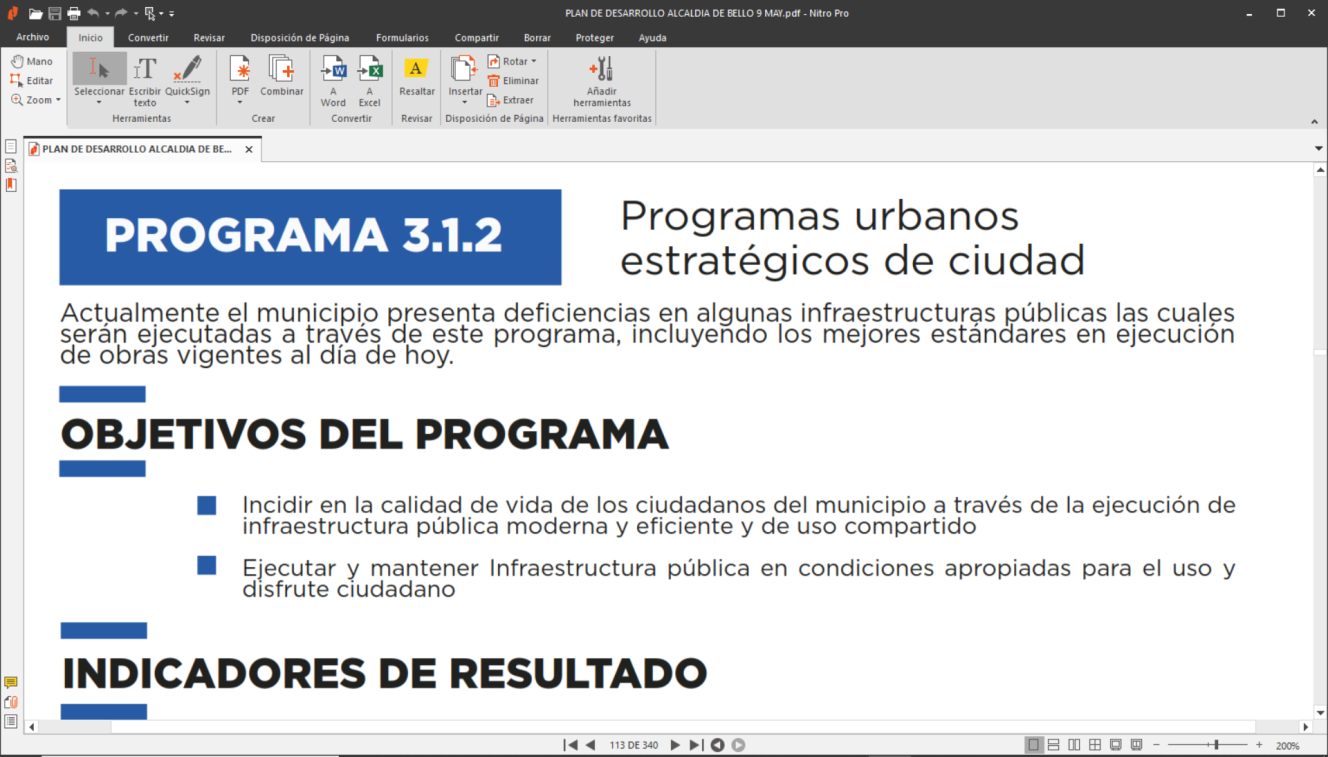 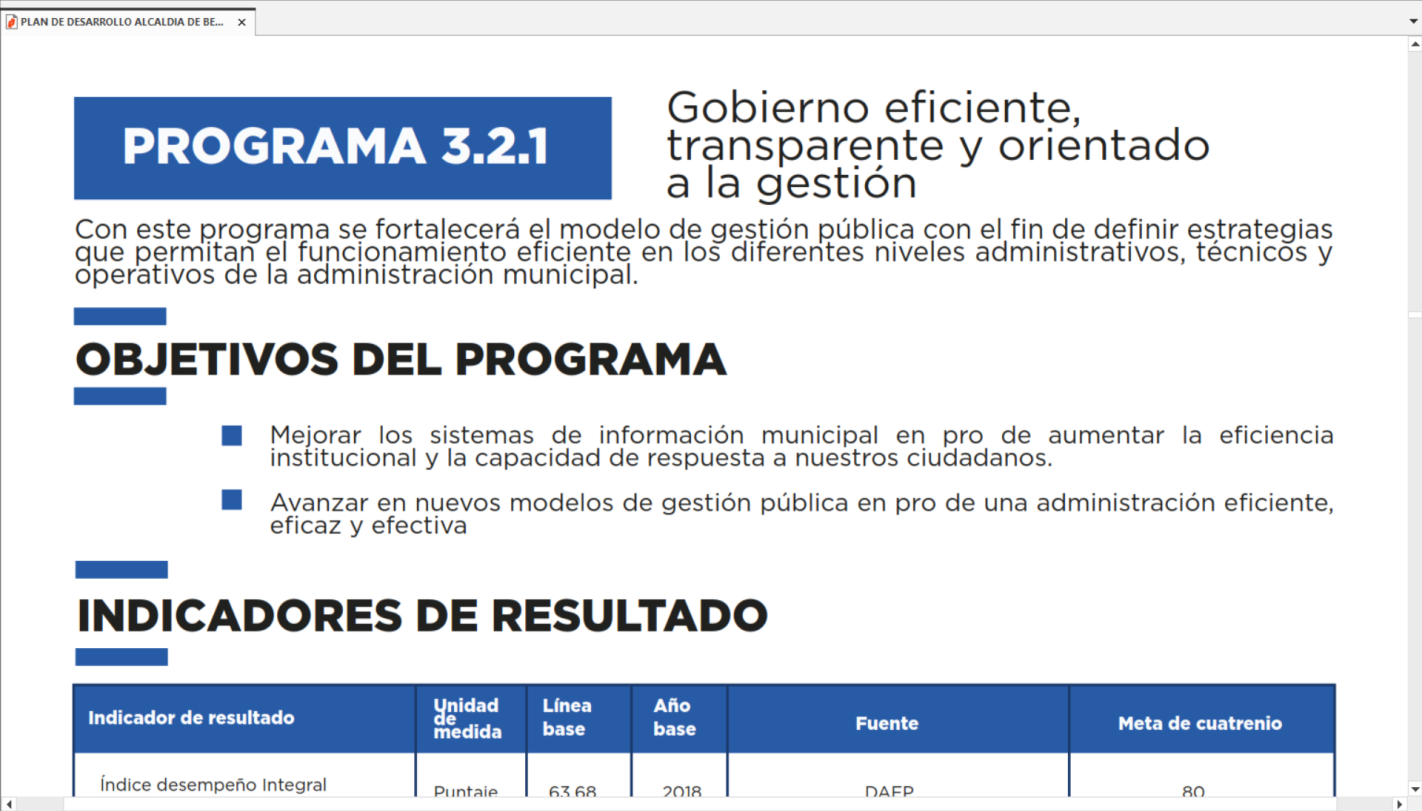 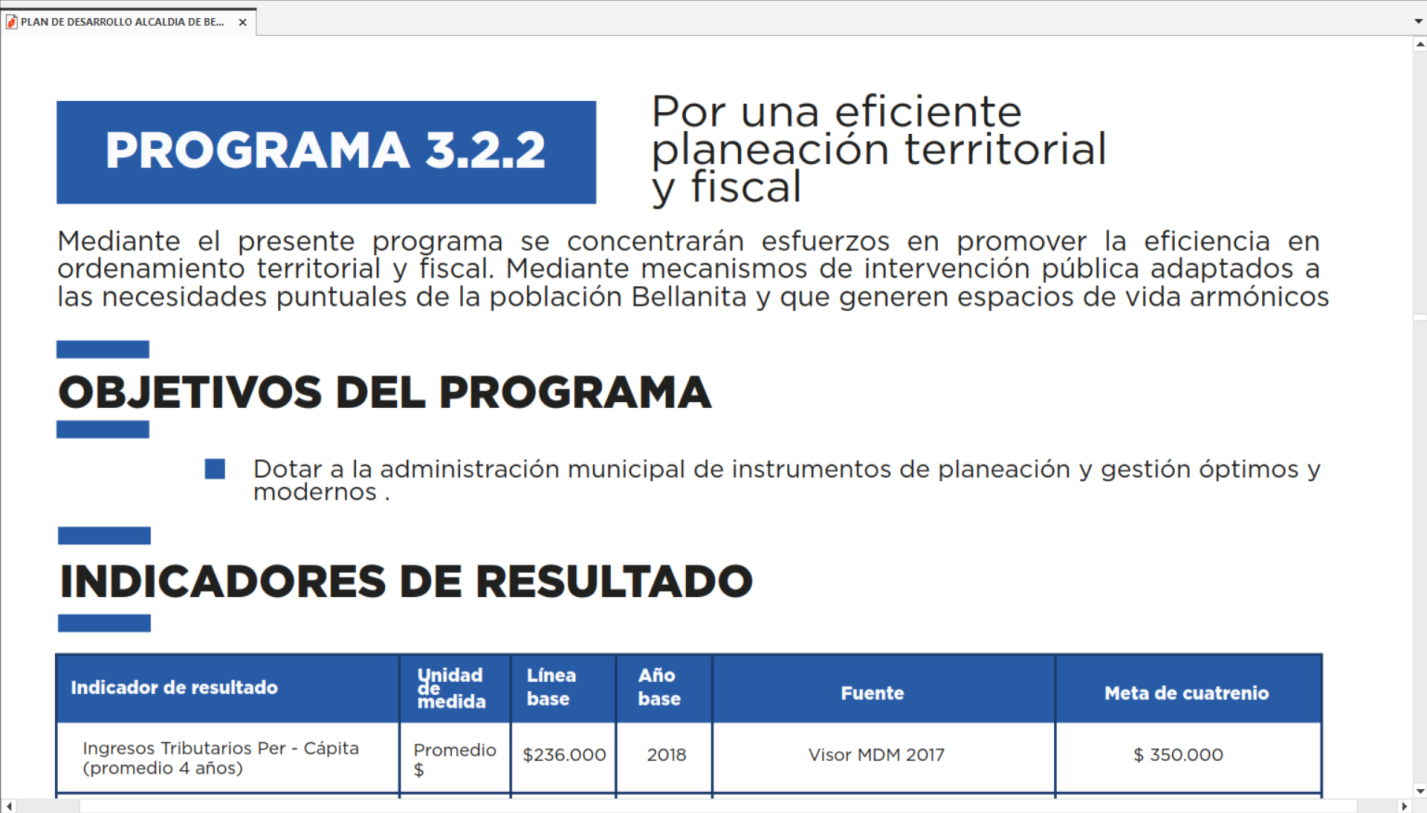 #JuntosPodemos
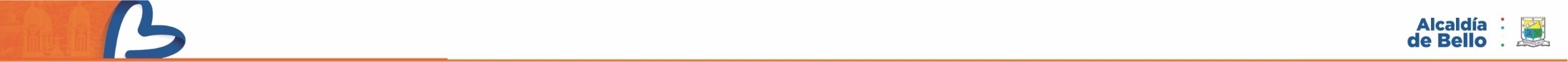 Hemos planteado 10 grandes retos como parte del CAMBIO DE PARADIGMA y estrategia del PDM, 
8 de ellos fortalecen el pacto por la calidad y el Ordenamiento Territorial
Consideración de la Agenda Urbana Global
Recuperación de confianza en lo público
Determinación por acortar la brecha social
Presencia institucional en el territorio
Proyecto de largo aliento
Una apuesta por la Glocalidad
La educación y la cultura como elemento estructural
Giro de énfasis entre fondo y forma - Calidad Vs Cantidad
Apropiación de la tecnología a favor del proyecto Urbano
Dimensión humana del funcionario público
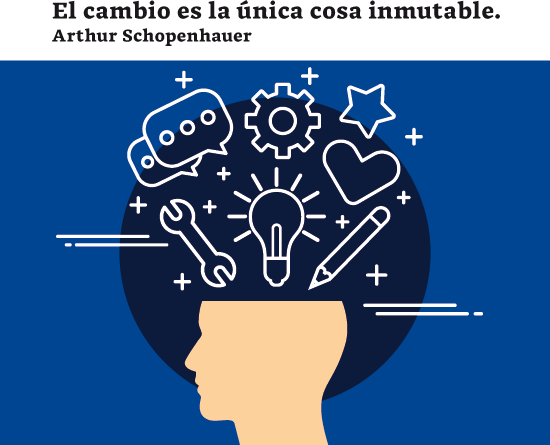 #JuntosPodemos
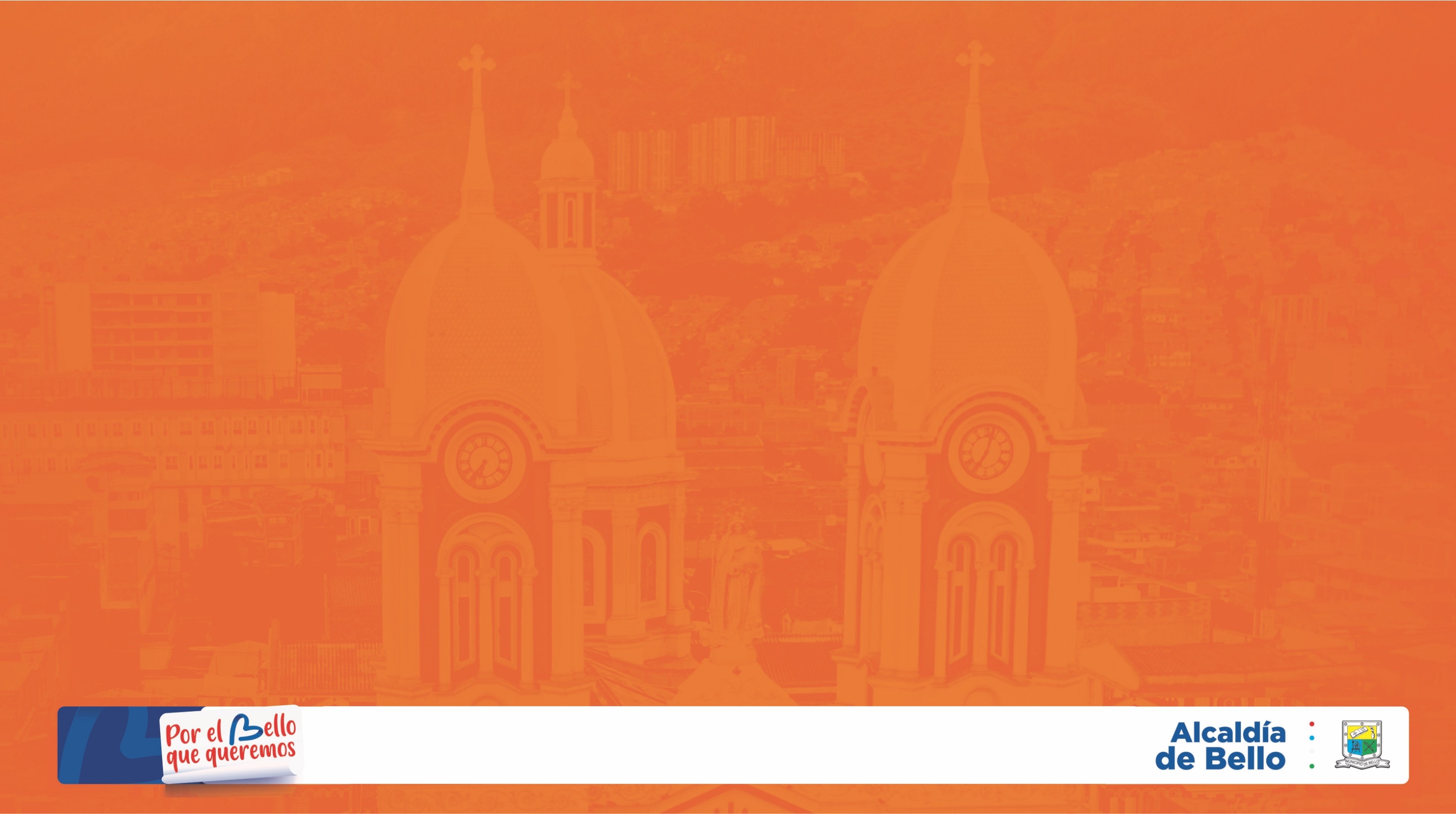 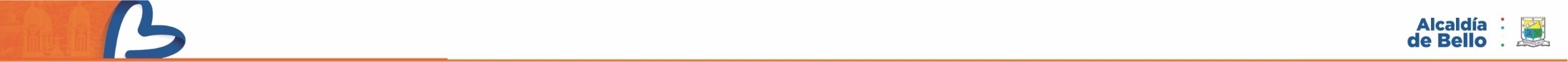 Hemos planteado 10 grandes retos como parte del CAMBIO DE PARADIGMA y estrategia del PDM, 6 de ellos fortalecen el pacto de Seguridad y Convivencia
INFORME DE GESTIÓN
Consideración de la Agenda Urbana Global
Recuperación de confianza en lo público
Determinación por acortar la brecha social
Presencia institucional en el territorio
Proyecto de largo aliento
Una apuesta por la Glocalidad
La educación y la cultura como elemento estructural
Giro de énfasis entre fondo y forma - Calidad Vs Cantidad
Apropiación de la tecnología a favor del proyecto Urbano
Dimensión humana del funcionario público
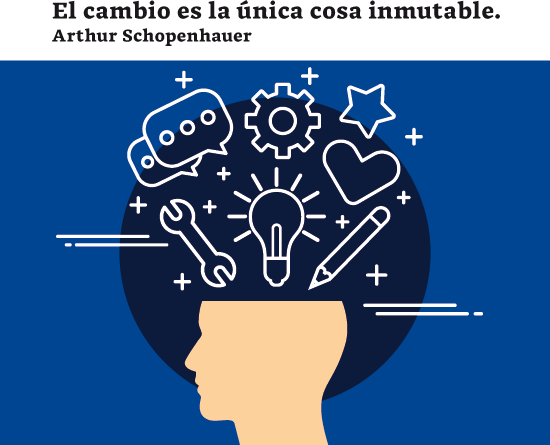 SECRETARÍA GENERAL
GIOVANY ARIAS TOBÓN
#JuntosPodemos
PROGRAMA
3.2.2.  POR UNA EFICIENTE PLANEACIÓN TERRITORIAL Y FISCAL
Periodicidad del Indicador: Anual
Valor producto esperado al final del cuatrienio: 297
Valor producto esperado al final de la vigencia 2020: 15
Valor al finalizar el trimestre 3 de 2020: 0
Valor al finalizar el trimestre 4 de 2020: 15
Otras Fuentes
(CUALES)
PRODUCTO
FUENTE PRINCIPAL
VALOR EJECUTADO
INDICADOR DE RESULTADO
Proceso de legalización de 14 matrículas inmobiliarias.
Dirección Local Salud 
Instituciones educativas
Hospital Rosalpi
Vías públicas
Piamonte
Proceso de legalización de 15 matrículas para vías y 11 de zonas verdes con la Constructora Capital.

Proceso de legalización y recibo a la constructora Hato Campestre.
Número de bienes inmuebles propiedad del Municipio identificados y legalizados.
ACTIVIDAD
Identificación de 297 bienes inmuebles propiedad del Municipio de Bello.
DEPENDENCIAS CORRESPONSABLES
Secretaría de Hacienda
Secretaria de Planeación
#JuntosPodemos
PROGRAMA
3.2.2.  POR UNA EFICIENTE PLANEACIÓN TERRITORIAL Y FISCAL
PROCESO DE LEGALIZACIÓN Y ELABORACIÓN DE CONTRATOS DE COMODATO: 
	11 parroquias 			 
	3	juntas de acción comunal 	
	8	otras entidades		

PROCESO DE LEGALIZACIÓN Y ELABORACIÓN DE CONTRATOS DE ARRENDAMIENTO: 
	Cajero Davivienda
	Cajero Banco Popular
	Cafetería Piamonte
	2 apartamentos Alquerías de Rosalpi
	Local Alquerías de Rosalpi

Se requirió a la Secretaría de Gobierno el proceso de regularización del espacio público, para poder iniciar labores contractuales de arrendamiento.
#JuntosPodemos
[Speaker Notes: Código : F- GI--56 Versión:02 Fecha Aprobación :2020-01-13]
PROGRAMA
3.2.2.  POR UNA EFICIENTE PLANEACIÓN TERRITORIAL Y FISCAL
ACOMPAÑAMIENTO A LAS DEMÁS SECRETARÍAS:
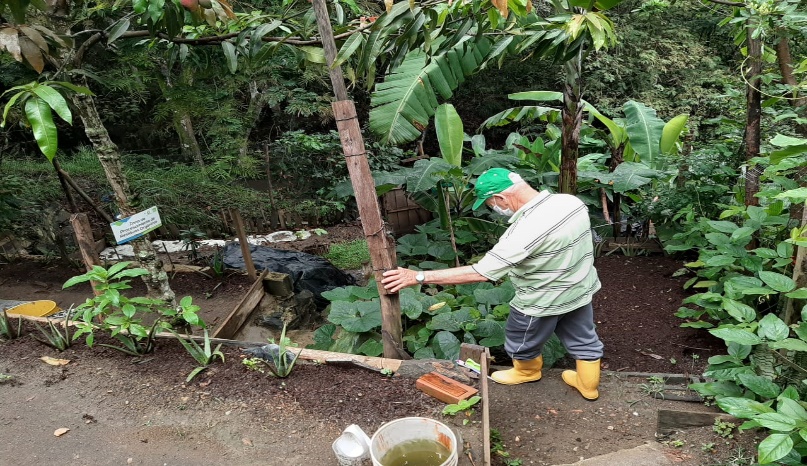 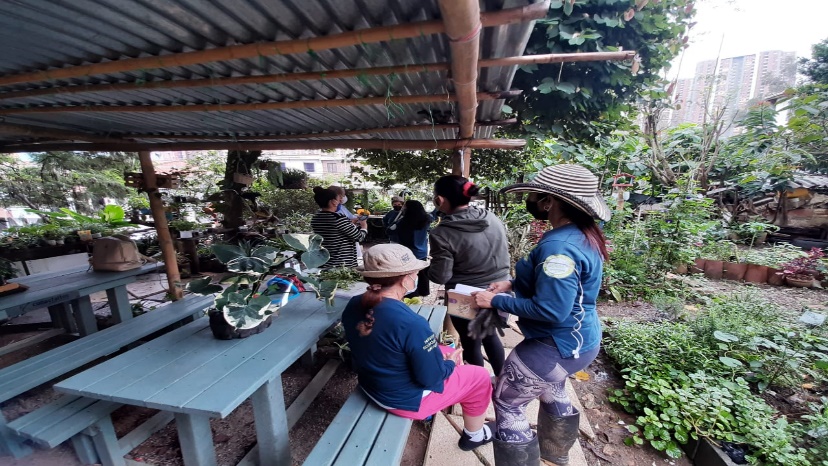 #JuntosPodemos
[Speaker Notes: Código : F- GI--56 Versión:02 Fecha Aprobación :2020-01-13]
PROGRAMA
3.2.2.  POR UNA EFICIENTE PLANEACIÓN TERRITORIAL Y FISCAL
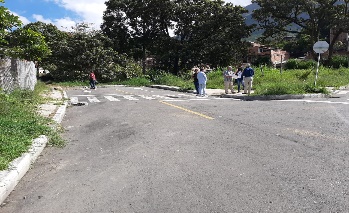 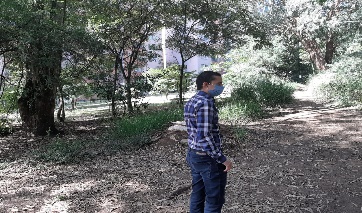 #JuntosPodemos
[Speaker Notes: Código : F- GI--56 Versión:02 Fecha Aprobación :2020-01-13]
PROGRAMA
3.2.2.  POR UNA EFICIENTE PLANEACIÓN TERRITORIAL Y FISCAL
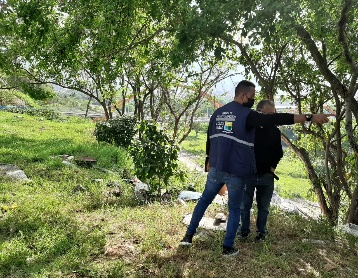 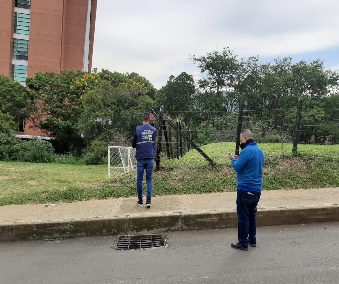 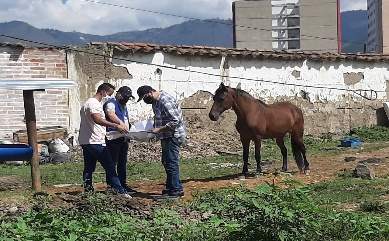 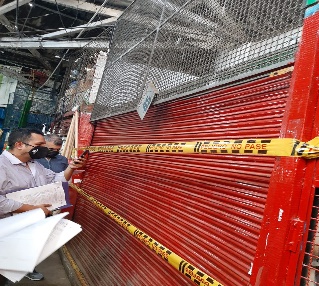 #JuntosPodemos
[Speaker Notes: Código : F- GI--56 Versión:02 Fecha Aprobación :2020-01-13]
PROGRAMA
3.2.2.  POR UNA EFICIENTE PLANEACIÓN TERRITORIAL Y FISCAL
PROGRAMA DE SEGUROS
#JuntosPodemos
[Speaker Notes: Código : F- GI--56 Versión:02 Fecha Aprobación :2020-01-13]
PROGRAMA
3.2.2.  POR UNA EFICIENTE PLANEACIÓN TERRITORIAL Y FISCAL
Se generan ingresos a la Administración Municipal por concepto de  indemnizaciones, según reclamaciones varias en la póliza Multiriesgo, por un valor de: $52.957.658.
Daños y pérdidas de equipos de cómputo.
Daños a vehículos.
Pérdida de comparenderas.
Daños en semáforos.

Expedición de pólizas de cumplimiento de convenios interadministrativos con Corantioquia.

Hasta la fecha, se ha solicitado la renovación de cuarenta y siete (47) seguros obligatorios (SOAT), a Seguros Generales Suramericana, por valor de $29.661.250.
#JuntosPodemos
[Speaker Notes: Código : F- GI--56 Versión:02 Fecha Aprobación :2020-01-13]
PROGRAMA
3.2.1.  GOBIERNO EFICIENTE, TRANSPARENTE Y ORIENTADO A LA GESTIÓN
INDICADOR DE PRODUCTO: AVANCE EN LA IMPLEMENTACIÓN DE MIPG 


DEPENDENCIA LÍDER. Secretaria de Planeación
CORRESPONSABLE.     Secretaría General
MESA TÉCNICA Nº 5.  Información y comunicaciones 

ACTIVIDAD 2020

Elaboración de informes de seguimiento a las peticiones, quejas, reclamos, sugerencias, denuncias y felicitaciones. (PQRSDF). 3 Informes de PQRSDF, se analiza y se evalúa la oportunidad de respuesta a las peticiones de la ciudadanía, de los entes de control y de entidades gubernamentales, identificando debilidades y fortalezas dentro del proceso.
#JuntosPodemos
[Speaker Notes: Código : F- GI--56 Versión:02 Fecha Aprobación :2020-01-13]
3.2.1.  GOBIERNO EFICIENTE, TRANSPARENTE Y ORIENTADO A LA GESTIÓN
PROGRAMA
CAPACITACIONES Y RETROALIMENTACIÓN. 

Ley de Archivo 594 de 2000 y Acuerdo 042 del 31/10/2002, formato único de inventario documental transferencias primarias.

TEMAS: 
Organización, clasificación, ordenación y descripción.

 24 /09/2020. Concejo Municipal  6 funcionarios. 
07/10/2020.  Archivo central 14 funcionarios.
30/10/2020. Inder Bello 10 funcionarios.
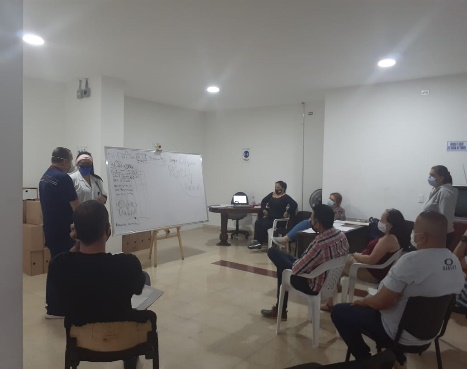 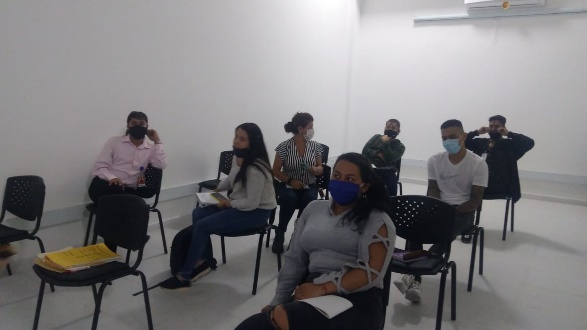 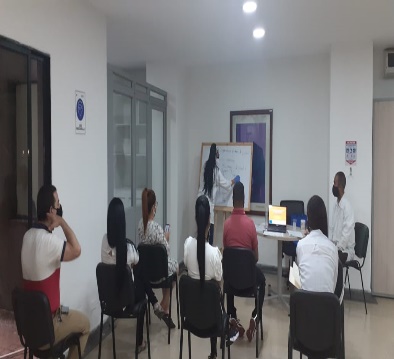 #JuntosPodemos
[Speaker Notes: Código : F- GI--56 Versión:02 Fecha Aprobación :2020-01-13]
PROGRAMA
3.2.1.  GOBIERNO EFICIENTE, TRANSPARENTE Y ORIENTADO A LA GESTIÓN
Retroalimentación con facilitadores en PQRSDF (virtual) 105 funcionarios.















Capacitación en el aplicativo gestión documental, a la Secretaría de Educación, para 53 funcionarios. 24/09/2020
#JuntosPodemos
[Speaker Notes: Código : F- GI--56 Versión:02 Fecha Aprobación :2020-01-13]
PROGRAMA
3.2.1.  GOBIERNO EFICIENTE, TRANSPARENTE Y ORIENTADO A LA GESTIÓN
Capacitación con Universidad Nacional: la Universidad Nacional realizó tres jornadas de capacitaciones para 121 funcionarios todas las dependencias de la Administración Municipal, en el manejo de las nuevas TRD, y en las hojas de control que se deben manejar.


Capacitación hoja de control.  Se creó el formato hoja de control de series y subseries documentales, el cual fue alineado con las tipologías documentales identificadas en las Tablas de Retención Documental, en cada una de las series y subseries.
        
Capacitación aplicación de TRD. presentación de todas las etapas metodológicas de la actualización de las Tablas de Retención Documental (TRD) y se explicaron cada uno de los pasos para la organización de los Archivos de Gestión de cada una de las dependencias, como la clasificación, la ordenación, depuración y limpieza; la foliación, el inventario o descripción por medio del diligenciamiento del FUID.
#JuntosPodemos
[Speaker Notes: Código : F- GI--56 Versión:02 Fecha Aprobación :2020-01-13]
3.2.1.  GOBIERNO EFICIENTE, TRANSPARENTE Y ORIENTADO A LA GESTIÓN
PROGRAMA
40 asesorías y seguimiento a 82 funcionarios en la aplicación de la Ley de Archivo y en el formato único de inventario documental transferencias primarias, para la ordenación de los archivos de gestión (organización, clasificación, ordenación y descripción).
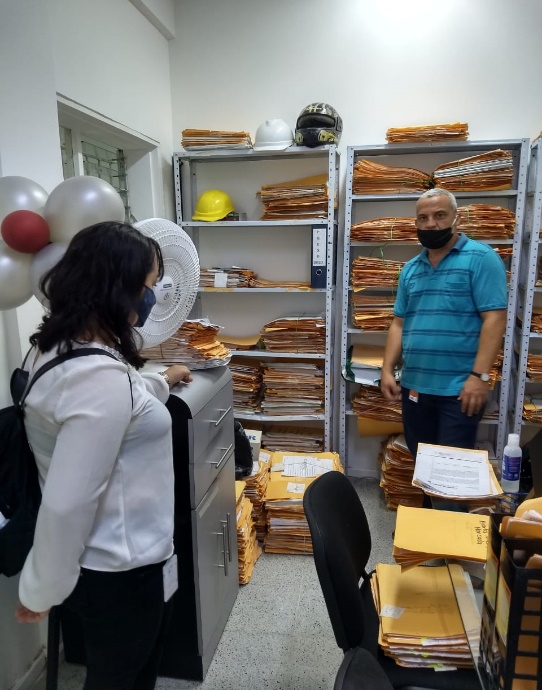 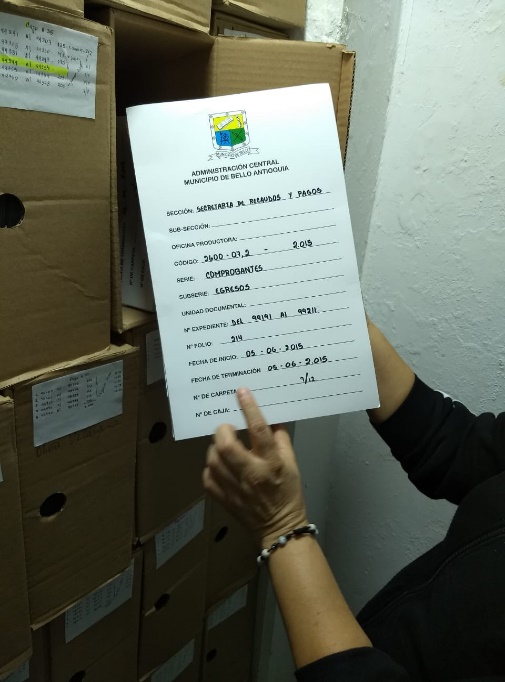 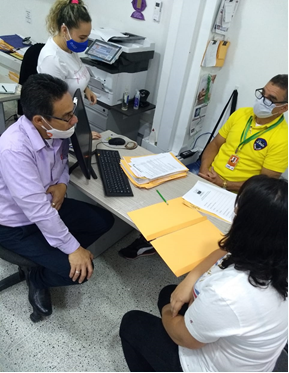 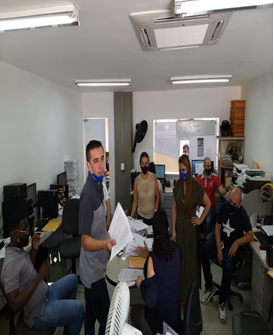 #JuntosPodemos
[Speaker Notes: Código : F- GI--56 Versión:02 Fecha Aprobación :2020-01-13]
PROGRAMA
3.2.1.  GOBIERNO EFICIENTE, TRANSPARENTE Y ORIENTADO A LA GESTIÓN
Desde la dirección de Gestión Documental estamos apoyando diferentes procesos.

Trámite de citaciones y notificaciones del proceso de cobro coactivo de Movilidad, que adelanta la dirección administrativa de Ejecuciones Fiscales de la secretaría de Recaudos Y Pagos, para poder recuperar una cartera de $17.000.000.000 (diecisiete mil millones). aproximadamente; se llevan 17.500 procesos  de vigencia 2017  hasta marzo 2018.
Trámite de citaciones de mandamientos de pagos de proceso de cobro coactivo de ICA e impuesto predial, que corresponde a 3.000 procesos de vigencia 2020, para poder recuperar una cartera de aproximadamente $15.000,000.000 (quince mil millones de pesos).

La secretaría General, está contribuyendo para apoyar la contingencia de Ejecuciones Fiscales, sin embargo, le está apostando a la estandarización de este proceso para evitar prescripciones y pérdidas económicas para el Municipio.
#JuntosPodemos
[Speaker Notes: Código : F- GI--56 Versión:02 Fecha Aprobación :2020-01-13]
PROGRAMA
3.2.1.  GOBIERNO EFICIENTE, TRANSPARENTE Y ORIENTADO A LA GESTIÓN
Se celebró contrato interadministrativo con la Universidad Nacional de Colombia, para la elaboración y/o actualización de los instrumentos archivísticos: Tablas de Retención Documental – TRD, Tablas de Valoración Documental – TVD, Plan Institucional del Archivo – PINAR, Programa de Gestión Documental – PGD y Sistema de Conservación Documental, con una inversión de $650.000.000.

Se cuenta con los insumos para la descentralización de tres (3) sedes del Archivo Municipal ( París, San Félix y Casa de Justicia).
#JuntosPodemos
[Speaker Notes: Código : F- GI--56 Versión:02 Fecha Aprobación :2020-01-13]
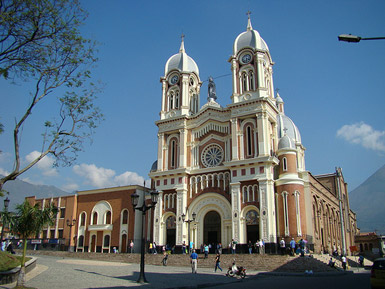 ¡GRACIAS POR SU ATENCIÓN!
luis.arias@bello.gov.co
PBX 6047944 EXT 1092
#JuntosPodemos
[Speaker Notes: Código : F- GI--56 Versión:02 Fecha Aprobación :2020-01-13]
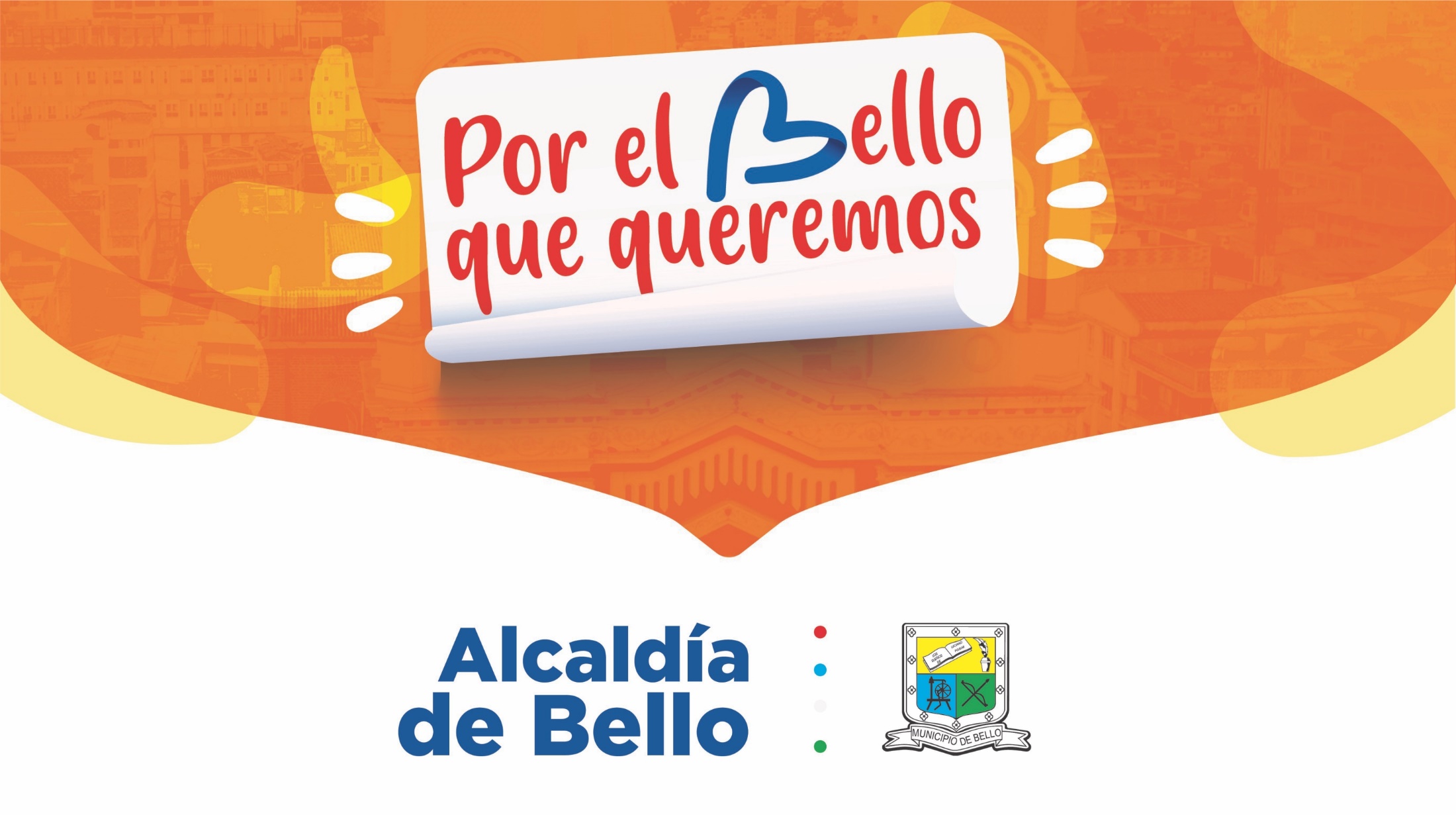